Welcome to Presentation on Qualitative Research
Dr. Sudhakar Patra
Professor of Economics
Berhampur University
Odisha, India
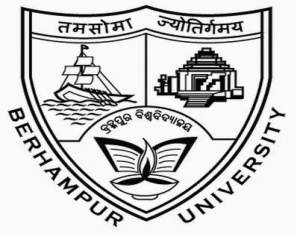 What is Qualitative Research?
There is typically a high level of researcher involvement with subjects; strategies of participant observation and in-depth, unstructured interviews are often used.
The data produced provide a description, usually narrative, of people living through events in situations.
Similarities
All qualitative data can be measured and coded using quantitative methods.
Quantitative research can be generated from qualitative inquiries.
Example: One can code an open-ended interview with numbers that refer to data specific references
Difference
The major difference between qualitative and quantitative research stems from the researcher’s underlying strategies.

Quantitative research is viewed as confirmatory and deductive in nature.

Qualitative research is considered to be exploratory and inductive.
Qualitative and Quantitative Approaches
Qualitative research as Field Research
Field research is a general term that refers to a group of methodologies used by researchers in making qualitative inquiries.

The field researcher goes directly to the social phenomenon under study and observes it as completely as possible.
Qualitative or Field Research
The natural environment is the priority of the field researcher.  
There are no implemented controls or experimental conditions to speak of.

Such methodologies are especially useful in observing social phenomena over time.
Methods of Qualitative Research
Participant observation
Direct observation
Unstructured or intensive interviewing
Case studies
Participant Observation
The researcher literally becomes part of the observation.
Example: One studying the homeless may decide to walk the streets of a given area in an attempt to gain perspective and possibly subjects for future study.
Example: for studying Poverty, researcher may visit poor people in the area.
Direct Observation
Direct observation is where the researcher observes the actual behaviors of the subjects, instead of relying on what the subjects say about themselves or others say about them.

Example: The observation on traffic problem may be used for direct observation of behavior where survey or other empirical methodologies may seem inappropriate.
Unstructured Interview
This method allows the researcher to ask open-ended questions during an interview.  

Details are more important here than a specific interview procedure.

Here lies the inductive framework through which theory can be generated.
Case Studies
A particular case study may be the focus of any of the previously mentioned field strategies.
The case study is important in qualitative research, especially in areas where exceptions are being studied.
Example: A patient may have a rare form of cancer that has a set of symptoms and potential treatments that have never before been researched. 
Example: Lata Mangeskar-singer
Strength and Weakness
Objectivity
Reliability
Validity
Generalizability
Objectivity
It is given that objectivity is impossible in qualitative inquiry. Instead the researcher locates his/herself in the research.

Objectivity is replaced by subjective interpretation and mass detail for later analysis.
Reliability
Since procedure is de-emphasized in qualitative research, replication and other tests of reliability become more difficult.
  
However, measures may be taken to make research more reliable within the particular study (such as observer training, or more objective checklists, and so on).
Validity
Qualitative researchers use greater detail to argue for the presence of construct validity.

Weak on external validity.

Content validity can be retained if the researcher implements some sort of criterion settings.  

Having a focused criterion adds to the study’s validity.
Generalizability
Results for the most part, do not extend much further than the original subject pool.

Sampling methods determine the extent of the study’s generalizability.

Quota and Purposive sampling strategies are used to broaden the generalizability.
Questions in qualitative research
Remember that there are always trade-offs in research.

Are you willing to trade detail for generalizability?

Will exploratory research enable you to generate new theories?

Can you ask such sensitive questions on a questionnaire?
Questions Contd---------
Will the results add any evidence toward any pre-existing theory or hypothesis?

Is FUNDING available for this research?

Do you really need to see numbers to support your theories or hypotheses?

Are there any ethical problems that could be minimized by choosing a particular strategy?
Qualitative research topics
Does Buddhism account for the patience ?
How do leaders make their decisions?
Do Poor people are more helpful ?
Do rich people are selfish?
THANK YOUNo More Crocodile Tear,   Action
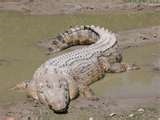 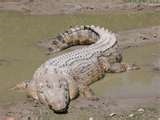